مدخل النظم
ما المقصود بمدخل النظم؟!
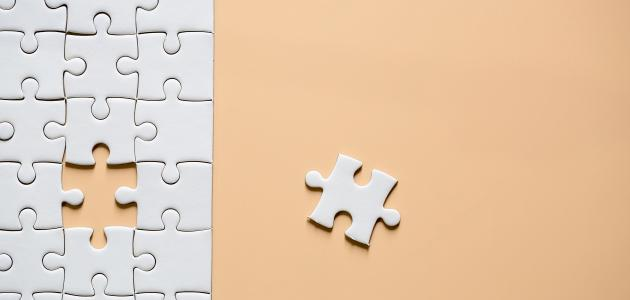 مفهوم النظام
مجموعة من المكونات المترابطة التي تتصف بالتفاعل المستمر  وعلاقات تبادلية مع النظم الأخرى 
بحيث تبدو مجتمعة في تآلف و انسجام بغرض بلوغ هدف أو مجموعة أهداف محددة.
استنتج من تعريف النظام؟
المفاهيم الأساسية لمدخل النظم
أنواع النظام
حقوق الإنسان – التعليم العام
عام
عموميته
تعليم الموهوبين – محو الأمية
خاص
نظام التعليم
كلي
على ضوء
حجمه
عام
فرعي
خاص
مفتوح
طبيعته
جسم الانسان
مغلق
مخبر - تجربة
عناصر النظام
المدخلات Inputs
تمثل النظام وتشمل كل العناصر التي تدخل النظام وتنقسم إلى:
المدخلات الرئيسية. (أساسية)
المدخلات الخارجية. (ثانوية)
2. العمليات PROCESSUS 
وتضم الاستراتيجيات بما تشمله من طرائق وأساليب  ووسائل تعليمية وكذلك تظم العلاقات المتبادلة والمتفاعلة بين مدخلات النظام.
عناصر النظام
3. المخرجات Outputs
هي النتائج النهائية للنظام وهي مؤشر نجاح أو فشل النظام؛
4. التغذية الراجعة Feedback
تعطي المؤشرات على مدى تحقيق الأهداف وانجازها وتبين مراكز القوة والضعف في المكونات السابقة وعلى ذلك يمكن إجراء التعديلات والتطورات لتحقيق معدلات أعلى من الأهداف.
مفهوم مدخل النظم
طريقة علمية منظمة لتوجيه الفكر الإنساني تجاه التحليل العلمي الدقيق للظواهر والمشكلات التي تواجهه،
 حيث يعتمد على تعدد الأسباب والعوامل الكامنة خلف هذه الظواهر وتلك المشكلات، 
وتداخل هذه العوامل والأسباب فيما بينها، وتفاعلها بدرجات
متفاوتة
بدأ استخدام مدخل النظم في مجال التعليم مع بداية الستينات من أجل تطوير العملية التعليمية على أسس علمية؛
أسلوب منهجي، وطريقة عملية في تخطيط وتنفيذ وتقويم أي عمل أو نشاط لتحقيق أفضل مستوى من النتائج
أهمية مدخل النظم في العملية التعليمية
نظام تتكون من مجموعة أنظمة فرعية وكل نظام فرعي يتكون من مجموعة أنظمة أصغر وترتبط سويا يؤثر كل واحد على الآخر ويتأثر به؛
يساعد في تحديد مشكلات النظام التعليمي ووضع حلول إيجابية لها؛
يساعد في الوصول إلى الموضوعية في التجريب وإصدار الحكم؛
ينظم العلاقة بين مكونات النظام التعليمي؛
يعتمد التقويم كخطوة أساسية في سبيل التطوير والتعديل؛
يتم بتحديد الأسس النظرية والجانب العلمي المرتبط بها.
تصميم التعليم
تصميم التعليم هو نظام من الإجراءات المستخدمة لتطوير برامج التعليم والتكوين وفقًا لطريقة متسقة وموثوقة
وعلى الرغم من تنوع نظام الإجراءات، يجب أن تكون هيكلة التصميم جذابة وفعّالة للمتعلم.
 ويتميز التصميم التعليمي ذو الجودة العالية الذي يعزز عملية التعلم بالخصائص التالية (Reiser, Reiser et Dempsey, 2011)
أهداف أداء واضحة وحقيقية؛ 
التركيز على الأفكار والأسئلة والمشاكل والمفاهيم والمسائل؛ 
تطبيق حقيقي؛
نظام تغذية راجعة متجاوب مع فرص للتعلم من خلال التجارب والأخطاء؛ 
   مقاربة مفردنة لتمكين المتعلمين من معالجة اهتماماتهم وتطويرها؛                              تنويع الطرق والتفويج والمهام؛                                     
      إنشاء بيئة صحية وتشجيع المخاطر؛                                                              يتولى المكون دور الوصي؛                                                                                  مشاركة الهدف العام للدورة والواجبات.
يعرف المدخل المنظومي على أنّه:
دراسة المفاهيم والموضوعات من خلال منظومة متكاملة تتضح فيها كافة العلاقات بين أي مفهوم وموضوع وغيره من المفاهيم والموضوعات؛
 مما يجعل المتعلّم قادرا على ربط ما سبق في دراسته مع ما سوف يدرسه في أي مرحلة من المراحل الدراسية 
من خلال خطة واضحة ومحددة لإعداده من خلال منهاج معيّن وتخصص محدد
مهارات التصميم التعليمي
مهارات التصميم التعليمي الرئيسية
اختيار الوسائل التعليمية
إعداد مخططات التدريس
تصميم التقويم القبلي
تصميم التقويم البنائي
تصميم النشاطات التعليمية
تحليل محتوى المادة
أهمية التصميم التعليمي
يربط بين العلوم النظرية والعلوم التطبيقية؛
مواجهة التغيرات السريعة المصاحبة للتطور التكنولوجي؛
تزويد المعلّم بتصاميم ونماذج تعليمية ترشده إلى القيام بتصميم وتخطيط الدروس اليومية؛
التقليل من العشوائية؛
التركيز على الاهتمام بالأهداف العامة للمادة الدراسية والأهداف السلوكية لكل وحدة دراسية؛
التركيز على دور المتعلّم مع ضرورة تفاعله وإشراكه في الموقف التعليمي
أهمية التصميم التعليمي
توضيح دور المدرس كمصمم ومنظم للظروف البيئية ومنفذ ومقوم للمواقف التعليمية؛
التركيز على أهمية التغذية الراجعة في التطوير المستمر لمدخلات وعمليات ومخرجات المواقف التعليمية؛
يهتم التصميم التعليمي بالاستخدام الوظيفي للوسائل التعلمية حسب ما يتطلبه الموقف استخداما دالا.
نماذج التصميم التعليمي
توجد عدة نماذج منها ما هو معقد وما هو بسيط وتصنف إلى:
مستوى مكبر: ويستخدم عندما نتعامل مع المناهج والبرامج والمقررات؛
مستوى مصغر:  ويستخدم مع الوحدات الدراسية والدروس اليومية؛
المستوى العام (المشترك): ويستخدم في الحالتين السابقتين
نماذج التصميم التعليمي
نموذج جيرلاك وايلي Gerlack & Ely
ينظر إلى العملية التعليمية نظام يتكون من عشر مكونات
نموذج كمب Kemp
ويحدد ثمانية عناصر يمكن استخدامها في العملية التعليمية
نموذج ديك وكاري Dick & Carey
Djm;k lk elhkd, où;hj
نموذج جيرلاك وايلي
نموذج كمب Kump
1
8
2
7
3
4
6
5
مدخل النظم والبرنامج التعليمي
يقوم برنامج التعليم على وضع مجموعة من العناصر في أنظمة تربطها علاقات التكامل، 
روابط محدّدة بدقة. 
كلّ إعداد للبرنامج يجب أن يعتمد على منطق يربط الأهداف المقصودة بالوضعيات والمضامين وطرق إنجازها، وبالوسائل البشرية والتقنية والمادّية المجندة، وبقدرات المتعلّم وكفاءات المعلّم.
بناء المنهاج وفقا للمقاربة النسقية والمنهاجية
تم إعداد المناهج حسب اللجنة الوطنية للمناهج على صعيدين: باعتبار المواد منفصلة، وباعتبار التشارك بين المواد، 
وذلك وفق المخطط الآتي:
من الغايات إلى ملامح التخرّج من المرحلة والطور؛
من الأطوار إلى الكفاءات الشاملة ؛
من الكفاءات الشاملة إلى الكفاءات الختامية ؛
من الكفاءات الختامية إلى المناهج؛ انطلاقا من تحليل الكفاءات الختامية إلى مركّبات. (اللجنة الوطنية للمناهج، 2016: 2).